Mathematics
Applying decimals and percentages to area multiplication
Downloadable Resource
Mr Langton
Applying decimals and percentages to area multiplication
Show the representation as a fraction calculation:

Show the representation as a decimal calculation:

Solve both of your calculations:
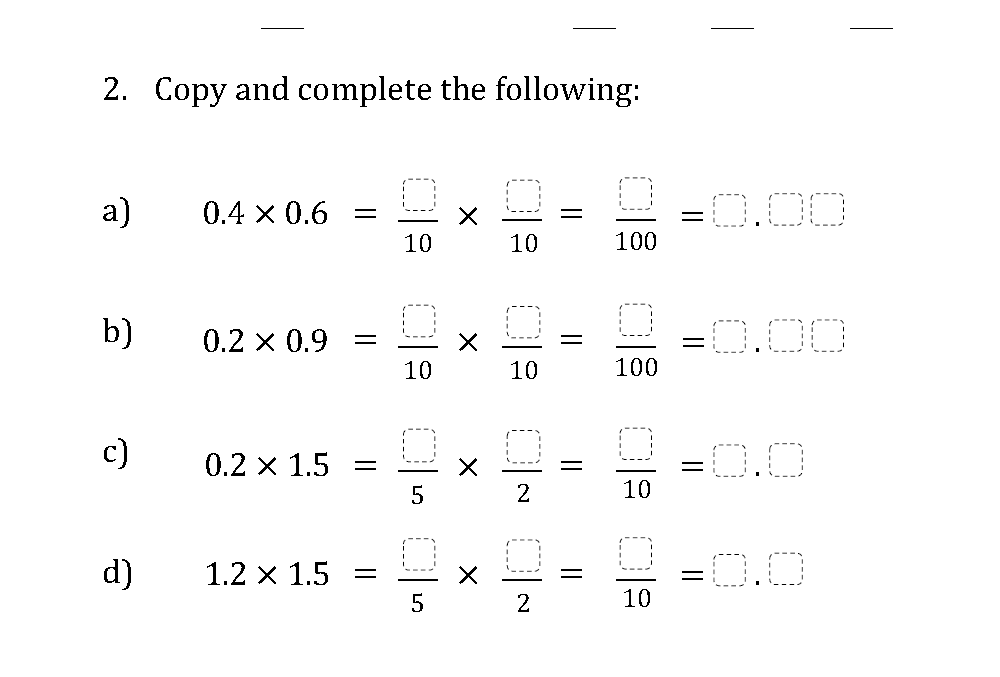 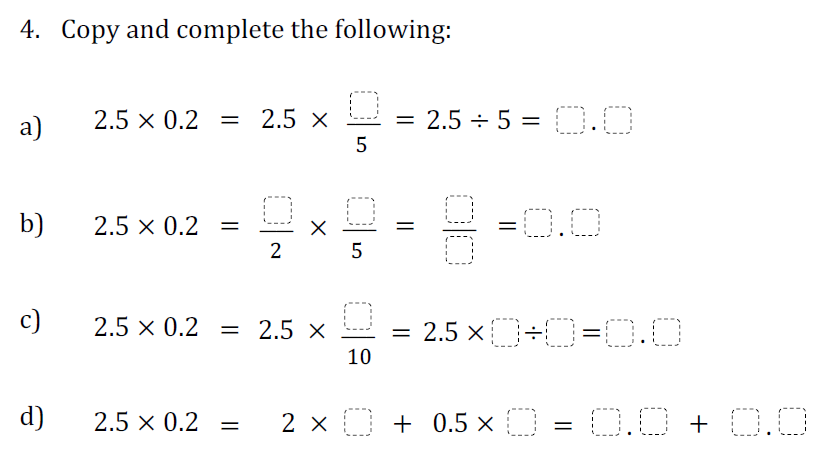